بنام دانای توانا
1
بهینه سازی موتور جستجو
2
(SEO)

Search engine optimization
3
اینگونه آدرس ها ارزش بیشتری برای گوگل دارند
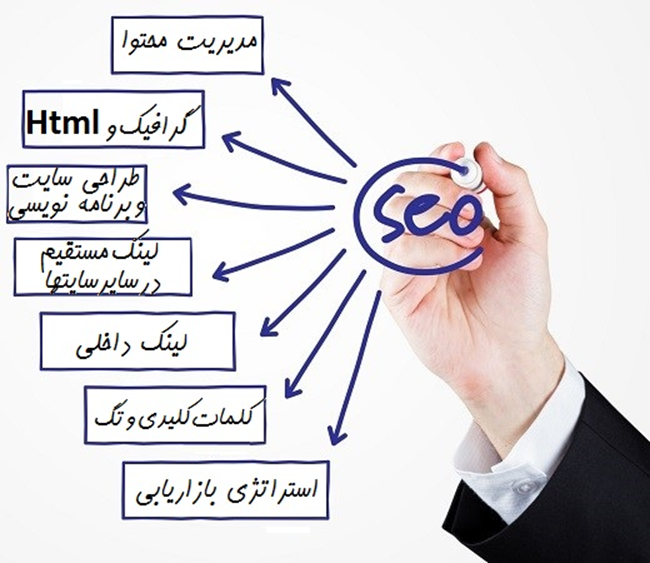 4
برای اینکه ارزش سایت وسئو را بالا ببریم باید به لینک های داخلی توجه بسیاری کنیم.
برای سایت خود نقشه سایت یا همان سایت مپ   بگذارید.
پس از ساخت سایت مپ آن را به گوگل وبمستر تولز معرفی کنید.
در اول هر پست موضوع پست را با h2 بنویسید .
نوشته را طوری بنویسید که خسته کننده نباشد.
استفاده کردن از کلمات کلیدی مناسب
5
استفاده کردن از کلمات کلیدی در نوشته های پست.
Source ازصفحه ای که کپی کرده اید لینک دهید نه صفحه اصلی یا لینک
در آخر پیوند یکتا باید .htm یاhtml  قرار دهید.
6
سایتتان باید بروز باشد.
در شبکه های اجتماعی مثل فیسبوک،توییتر،فیس نما و...عضو شوید
.در انجمن ها عضو شوید و به سوالات کاربران پاسخ دهید
.اگر از وردپرس استفاده می کنید افزونه هایی مثل all in one seo pack  وwordpress seo و..... استفاده نمایید.
در فوتر سایت خود کلمات کلیدی سایت را قرار دهید.
در هدر سایت خود قبل ازتگ </head> کد <meta name="robots" content="index,follow>  راقرار دهید .
7
فایل robots.txt سایت خود را درست ودر هاست خود آپلود کنید.
سایت خود را در آلکسا و گوگل وبمستر تولز ثبت کنید .
استفاده از بک لینک.
سایت را در دایرکتوری های ایرانی وخارجی ثبت کنید.
برای سایت خود تولبار .
8
به سایت های دیگر کامنت بگذارید و در آن لینک سایت خود را قراردهید.
اگر از نظر بودجه مشکلی ندارید در سایت های با پیج رنک بالا و آمار زیاد تبلغات متنی سایت خود را قراردهید اینکار هم باعث افزایش بازدید شما می شود وهم باعث افزایش پیج رنک.
چندین وبلاگ با موضع سایت خود بسازید 
برای سایت خود خبر نامه قرار دهید.
برای کاربر کار کنید نه گوگل.
9
از تبلیغات پاپ آپ استفاده نکنید.
سعی کنید از مطالب کپی استفاده نکنید و مطالبتان را خودتان بنویسید.
مطالب را غنی بنویسید.
نسخه موبایل سایتتان را بسازید.
صبر صبر صبر
10
صفحات 414 را جدی بگیرید.
برای عکس های موجود در سایت صفت alt  بگذارید و نام عکس رابنویسید.
در سئو، دو بحث on-site optimization وOff-page optimization خودنمائی میکنند
11
در ادامه به این مهم اشاره میکنیم بخش های کلی بهینه سازی بر روی چه چیزهایی تاثیر گذاراست :
On-site optimization
Off-page optimization
12
نکات با ارزش seo
مطالب با کیفیت در وبلاگ شما
کلمات کلیدی
تگ های Heading
فعالیت بر روی چند موضوع نزدیک به هم
حضور در شبکه های اجتماعی
خوانابودن نوشته های سایتتان
لینک ها
 نظرات
سرعت لود سایتتان
13
بخش های قابل قبول در بهینه سازی درونی یا On-site SEO
لینک های داخلی
محتوای خوب و تازه
ساختار آدرس دهی
Meta data
تصاویر
چگالی کلمات کلیدی
14
۵ تکنیکی که شما را برای پنالایز شدن آماده میکند
لینک ها : دوری از مخفی کردن و فروش لینک ها
کلمات کلیدی : دوری از keyword stuffing
صفحات : برگه های Doorwa
محتوا: هیچ گاه از محتوای تکراری یا Duplicate content استفاده نکنید
Page Cloakin
15
آشنایی با این تگ ها
تگ های H  یا Heading  ها ، تگ هایی هستند که ارزش کلمات را نشان میدهند و از 6 تگh1,h2,h3,h4,h5,h6) )  تشکیل شده اند.
16
link bait  چیست؟
لینک بیت ، یک مقاله یا یک امکانی است که برای جلب توجه بازدیدکنندگان و جذب وبلاگ نویس ها و . . برای دریافت لینک است. link bait ها میتوانند یکی از ابزار بازاریابی ویروسی باشند ، به این گونه که میتوانید از آنها به عنوان سکوی پرتاب خود یاد کنید !یک Link Bait خوب ، میبایست یک مقاله ، یک ویدئو ،موسیقی و یا یک نرم افزار باشد
17
Matt Cutts درباره link bait اینگونه میگوید : 
(( یک چیز آنقدر جذاب که توجه بازدیدکنندگان را جلب کند. ))
18
انواع Link bait ها
اطلاعات 
خبری 
ابزاری
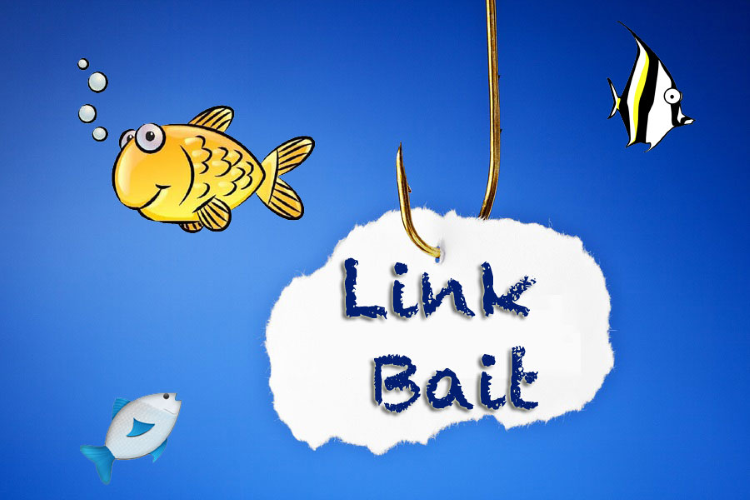 19
بخش های یک link bait
تیتر 
اطلاعات 
بخش اصلی
اشتراک گذاری
20
چه کسانی به Link bait  ما لینک میدهند ؟
کسانی که مطلب شما را به درد بخور میدانند و به شما لینک میدهند. 
رابطه ای بین مطلب شما با خواننده وجود دارد که به شما لینک میدهد. 
خواننده از لینک دادن به شما سود خواهد برد ، مثلا تکمیل کردن یکی از مطالبش و یا شرکت در قرعه کشی که برای لینک دهندگان میخواهید انجام دهید.
21
هاستینگ مناسب
باید از بهترین و پرسرعت ترین ارائه دهنده هاستینگ استفاده کنید و اگر توانستید آی پی جدا بگیرید چون در یک سرور بیش از 51 سایت میزبانی می شوند وممکن است در این میان یکی از آن ها اسپم شناخته شده باشند ودر این صورت برای سایت شما نیز تاثیر منفی دارد.
22
افزایش آمار سایت
23
اگراز نظر مالی تأمین هستید در سایت های پر بازدید تبلیغ کنید.
اگر چیزی بلد هستید کتاب بنویسید و آدرس سایت خود را در آن قرار دهید.
ویدیوی آموزش درست کنید و در سایت های اشتراک ویدیویی مثل آپارات آن را قرار دهید.
در سایتتان نظر سنجی قرار دهید.
موضوعات بحث بر انگیز بنویسید.
در شبکه های اجتماعی وانجمن ها فعالیت کنید.
از ایمیل های تبلیغاتی استفاده کنید.
24
درسایت های پربازدید که امکان ارسال پست توسط کاربر را دارند پست بگذارید ودر آخر لینک سایتتان را قرار دهید
اگر برنامه نویسی بلد هستید اپلیکیشن اندروید بسازید و راهی برای ورود به سایتتان در آن قرار دهید.
در سایت های دیگر کامنت بگذارید.
باچند نفر یک وبلاگ گروهی بسازید و هر یک لینک سایت خود را در آن قرار دهید
در گوگل تبلیغ کنید(با جست وجو در اینترنت می توانید افرادی که این کار را انجام می دهند پیدا کنید.)
25
ابزار های مفید ورایگان در سایتتان قرار دهید.
قالب وبلاگ بسازید و لینک سایتتان را در آن قرار دهید ودر اینترنت پخش کنید.
ایمیل های فالو آپ بزنیدبه ایمیل هایی که به طور خودکار برای کابران در زمان های خاص ارسال میشوند ،ایمیل های فالو آپ گفته میشوند . این ایمیل ها میتوانند کاربران شما را در ارتباط با سایتتان نگاه دارند و هر روزبرای آن ها مطالب از پیش تعیین شده ارسال شود.
برای سایت فروشگاه اینترنتی راه اندازی کنید.
26
منابع
www.weandyou.ir
www.1admin.ir
ویکی پدیا فارسی
27
با تشکر از توجه شما
28